Дидактическая игра 
«ходилка – бродилка»
Правописание причастий
Подготовила 
Качко Оксана Владимировна, учитель русского языка и литературы
Дидактическую игру «ходилка – бродилка» можно проводить по-разному, например, такими способами.
В игре принимают участие 2 команды или игроки индивидуально. Сначала решают, кто ходит первым, затем крутят колесо по очереди  и перемещаются по клеткам поля вперёд, как и при обычной игре, на то количество шагов, которое им выпадет. Игрок занимает выпавшую клетку, если правильно ответил на вопрос. Если игроки оказываются на клетке, задание которой уже выполнено, то можно взять задание предыдущих ячеек, которые ещё не выполняли. Кто первый придёт к финишу – тот и победил! Фишки перемещаются с помощью нажатия на кнопки 
«Команда 1» и «Команда 2».
В игре принимают участие 2 команды. Сначала решают, кто ходит первым, затем крутят колесо по очереди и перемещаются по клеткам поля вперёд. Если выпадают числа, это значит, что столько «шагов» команда может сделать. Сделать «шаг» – правильно ответить на все вопросы каждого «шага» (например, выпало число 3 – нужно ответить на все 3 вопроса). Если команда ответить на вопрос не может, право ответа переходит к соперникам. Каждый правильный ответ приносит команде 1 балл. Побеждает та команда, которая наберёт больше баллов! Фишки перемещаются с помощью нажатия на кнопки 
«Команда 1» и «Команда 2».
Если у Вас есть свой другой способ игры – вперёд!
Условные обозначения
Пошли 
бродить!
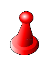 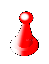 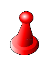 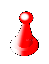 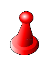 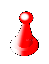 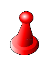 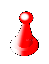 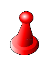 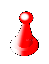 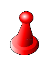 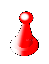 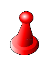 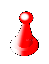 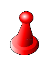 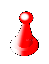 1
2
3
4
5
6
7
8
Старт
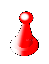 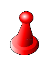 1
9
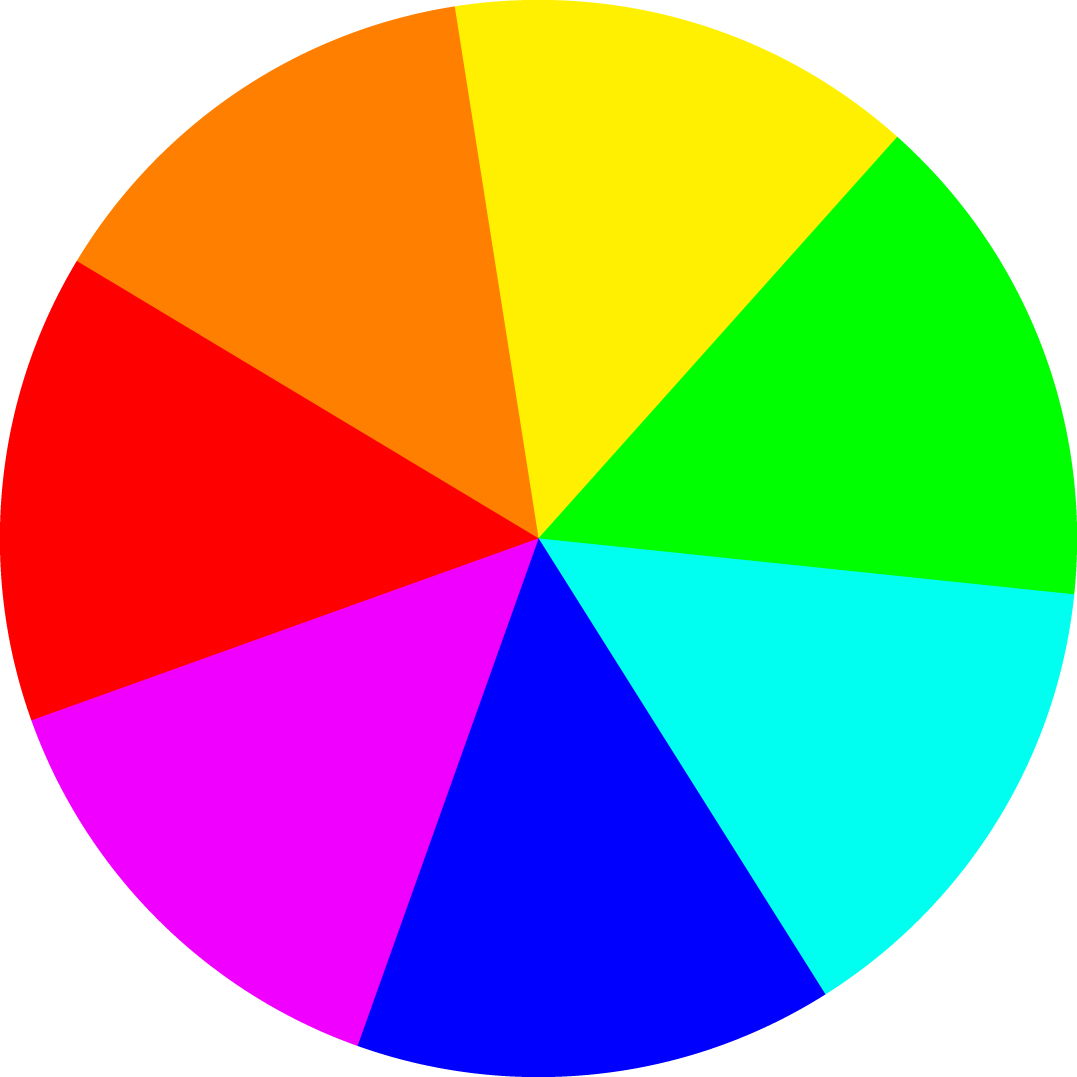 Шаг назад!
Команда 1
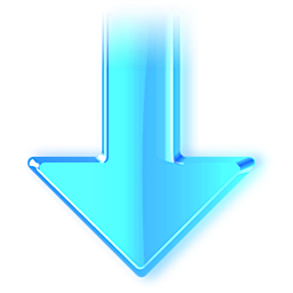 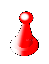 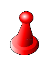 Пропусти ход!
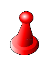 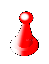 Крутить и остановить!
10
4
Финиш
2
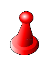 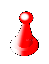 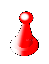 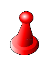 Команда 2
Право на ошибку!
21
11
3
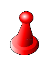 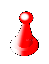 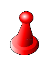 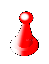 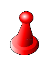 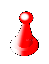 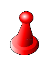 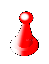 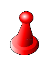 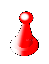 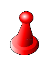 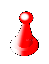 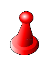 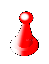 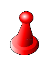 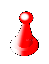 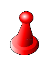 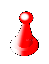 19
18
17
16
15
14
13
20
12
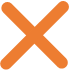 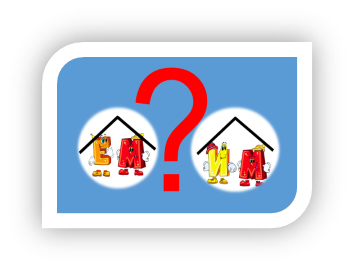 1
НАЛИВАЕМЫЙ
МУЧИМЫЙ
ВОЗОБНОВЛЯЕМЫЙ
ИСПОЛНЯЕМЫЙ
ВИДИМЫЙ
НАЛИВА_МЫЙ
МУЧ_МЫЙ
ВОЗОБНОВЛЯ_МЫЙ
ИСПОЛНЯ_МЫЙ
ВИД_МЫЙ
Ответ
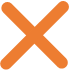 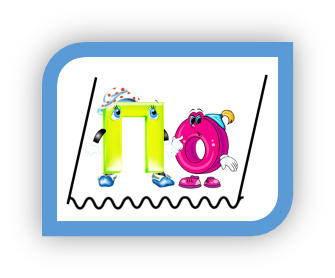 2
Я шёл по дорожке, густо усыпанной шуршащими под ногами листьями.
Я шёл по дорожке густо усыпанной шуршащими под ногами листьями.
Ответ
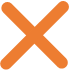 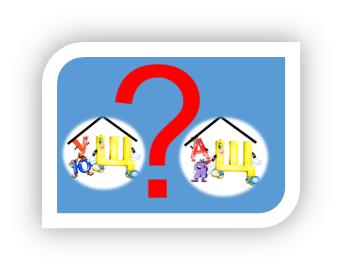 3
СТРОЯЩИЙ
ВОЛНУЮЩИЙ
ПИЛЯЩИЙ
ЛЕЧАЩИЙ
ГРОХОЧУЩИЙ
СТРО_ЩИЙ
ВОЛНУ_ЩИЙ
ПИЛ_ЩИЙ
ЛЕЧ_ЩИЙ
ГРОХОЧ_ЩИЙ
Ответ
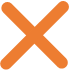 4
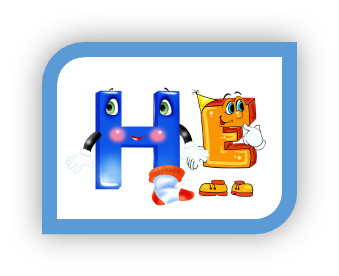 Неукатанная и ненаезженная дорога привела нас к посёлку.
(Не) укатанная и 
(не) наезженная дорога привела нас к посёлку.
Ответ
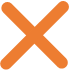 5
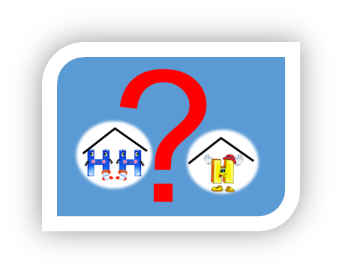 ПУТА_ЫЙ РАССКАЗ
ЗАПУТА_АЯ ИСТОРИЯ
ПЕЧЁ_ЫЙ ХЛЕБ
ПЕЧЁ_ЫЙ В ЗОЛЕ
БЕШЕ_ЫЙ БЫК
ПУТАНЫЙ РАССКАЗ
ЗАПУТАННАЯ ИСТОРИЯ
ПЕЧЁНЫЙ ХЛЕБ
ПЕЧЁННЫЙ В ЗОЛЕ
БЕШЕНЫЙ БЫК
Ответ
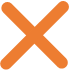 6
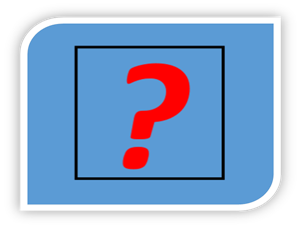 МЧАЩ_СЯ КОНЕЙ
ЛЕТЯЩ_ ПТИЦУ
ВАРЁН_ РАКОМ
В РЕШЁНН_ ПРИМЕРЕ
ВЬЮЩ_СЯ ЛЕНТОЙ
МЧАЩИХСЯ КОНЕЙ
ЛЕТЯЩУЮ ПТИЦУ
ВАРЁНЫМ РАКОМ
В РЕШЁННОМ ПРИМЕРЕ
ВЬЮЩЕЙСЯ ЛЕНТОЙ
Ответ
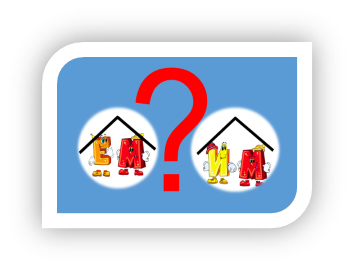 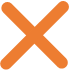 7
РАСХОДУ_МЫЙ
СЛЫШ_МЫЙ
ДВИЖ_МЫЙ
ЗНАЧ_МЫЙ
ЗАБЫВА_МЫЙ
РАСХОДУЕМЫЙ
СЛЫШИМЫЙ
ДВИЖИМЫЙ
ЗНАЧИМЫЙ
ЗАБЫВАЕМЫЙ
Ответ
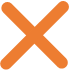 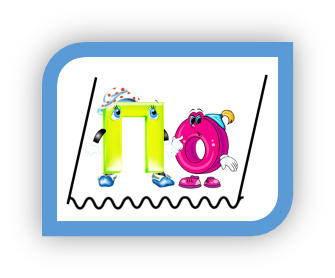 8
Лучи солнца, пробивающиеся сквозь ветви, скользят по стволам сосен и ложатся на землю, сплошь покрытую иглами.
Лучи солнца пробивающиеся сквозь ветви скользят по стволам сосен и ложатся на землю сплошь покрытую иглами.
Ответ
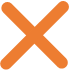 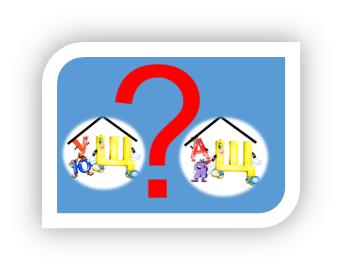 9
КОЛЫШУЩИЙ
КОЛЮЩИЙ
РОЮЩИЙ
КЛЕЯЩИЙ
ВЕРЯЩИЙ
КОЛЫШ_ЩИЙ
КОЛ_ЩИЙ
РО_ЩИЙ
КЛЕ_ЩИЙ
ВЕР_ЩИЙ
Ответ
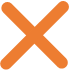 10
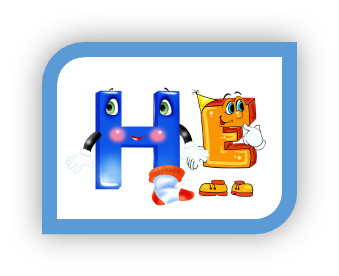 Вдали зеленело незасеянное поле и виднелись горы, не освещённые солнцем.
Вдали зеленело (не) засеянное поле и виднелись горы, (не) освещённые солнцем.
Ответ
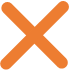 11
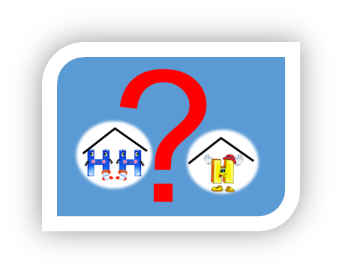 КРАШЕНАЯ ОГРАДА
КРАШЕННАЯ ВЧЕРА
СТЕНА ВЫКРАШЕНА
ВЯЗАНАЯ КОФТА
ВЯЗАННАЯ МАМОЙ
КРАШЕ_АЯ ОГРАДА
КРАШЕ_АЯ ВЧЕРА
СТЕНА ВЫКРАШЕ_А
ВЯЗА_АЯ КОФТА
ВЯЗА_АЯ МАМОЙ
Ответ
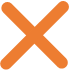 12
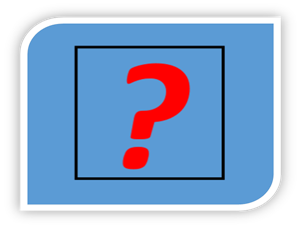 ИЗВИВАЮЩ_СЯ   ЛЕНТА
БЕЛЕЮЩ_    ПАРУСОМ
О ХРИПЯЩ_    ГОЛОСЕ
ОПАВШ_    ЛИСТЬЯМИ
ПО УСЫПАНН_   АЛЛЕЕ
ИЗВИВАЮЩАЯСЯ ЛЕНТА
БЕЛЕЮЩИМ ПАРУСОМ
О ХРИПЯЩЕМ ГОЛОСЕ
ОПАВШИМИ ЛИСТЬЯМИ
ПО УСЫПАННОЙ АЛЛЕЕ
Ответ
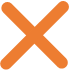 13
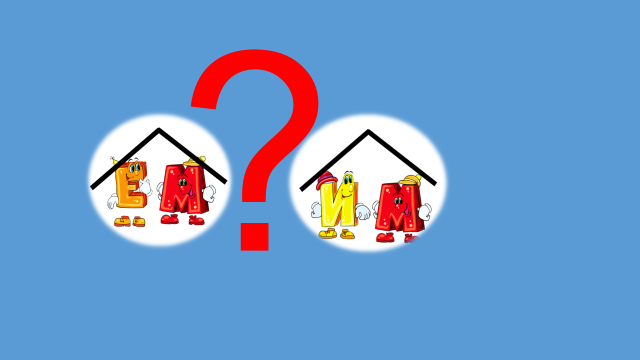 РЕША_МЫЙ
ОХРАНЯ_МЫЙ
ЗАВИС_МЫЙ
ПРЕРЫВА_МЫЙ
УВАЖА_МЫЙ
РЕШАЕМЫЙ
ОХРАНЯЕМЫЙ
ЗАВИСИМЫЙ
ПРЕРЫВАЕМЫЙ
УВАЖАЕМЫЙ
Ответ
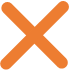 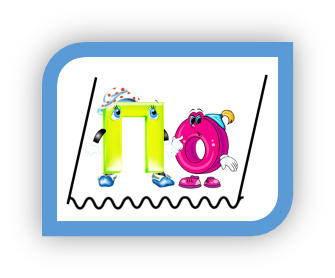 14
Солнце перед закатом вышло 
из-за туч, покрывающих небо, и осветило плескавшееся тихо у берега море.
Солнце перед закатом вышло из-за туч покрывающих небо и осветило плескавшееся тихо у берега море.
Ответ
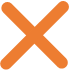 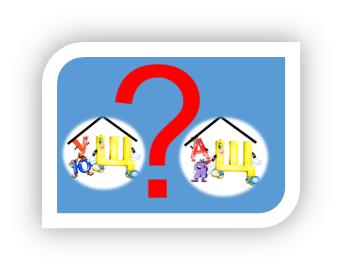 15
БОР_ЩИЙСЯ
ПЕН_ЩИЙСЯ
ТА_ЩИЙ
ЛОПОЧ_ЩИЙ
ДРЕМЛ_ЩИЙ
БОРЮЩИЙСЯ
ПЕНЯЩИЙСЯ
ТАЮЩИЙ
ЛОПОЧУЩИЙ
ДРЕМЛЮЩИЙ
Ответ
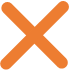 16
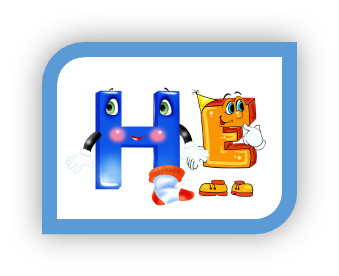 Холодный ветер, не прогнавший остатки тумана, забирался под одежду, а начинающийся дождь мешал рассмотреть неизведанную дорогу.
Холодный ветер, (не) прогнавший остатки тумана, забирался под одежду, а начинающийся дождь мешал рассмотреть (не) изведанную дорогу.
Ответ
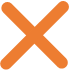 17
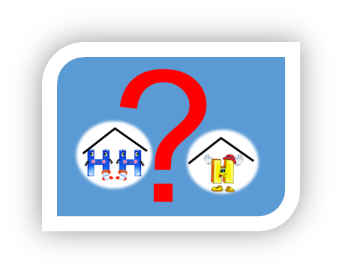 ПЛАВЛЕНЫЙ СЫР
РАНЕНЫЙ СОЛДАТ
РАНЕННЫЙ ПУЛЕЙ
КОВАНЫЙ СУНДУК
ПОДКОВАННЫЙ КОНЬ
ПЛАВЛЕ_ЫЙ СЫР
РАНЕ_ЫЙ СОЛДАТ
РАНЕ_ЫЙ ПУЛЕЙ
КОВА_ЫЙ СУНДУК
ПОДКОВА_ЫЙ КОНЬ
Ответ
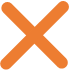 18
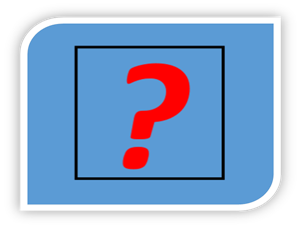 ВЬЮЩ_СЯ ЗНАМЁНАМИ
В ПОСВЕТЛЕВШ_ НЕБЕ
СМЕЮЩ_СЯ СЫНОМ
У РАЗГОРЕВШ_СЯ ОГНЯ
ПРОСНУВШ_СЯ ДИТЯ
ВЬЮЩИМИСЯ ЗНАМЁНАМИ
В ПОСВЕТЛЕВШЕМ НЕБЕ
СМЕЮЩИМСЯ СЫНОМ
У РАЗГОРЕВШЕГОСЯ ОГНЯ
ПРОСНУВШЕЕСЯ ДИТЯ
Ответ
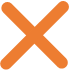 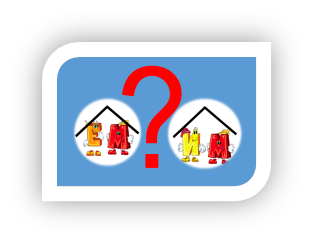 19
ДОБЫВАЕМЫЙ
КОЛЕБЛЕМЫЙ
КЛЕИМЫЙ
ПРИГРЕВАЕМЫЙ
ИЗУЧАЕМЫЙ
ДОБЫВА_МЫЙ
КОЛЕБЛ_МЫЙ
КЛЕ_МЫЙ
ПРИГРЕВА_МЫЙ
ИЗУЧА_МЫЙ
Ответ
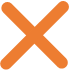 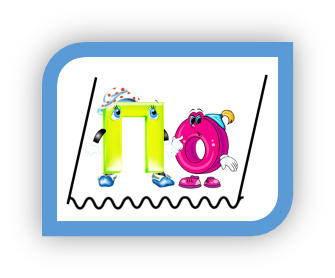 20
Утомлённые дорогой мы сделали привал на берегу ручья пробившегося сквозь каменную скалу.
Утомлённые дорогой, мы сделали привал на берегу ручья, пробившегося сквозь каменную скалу.
Ответ
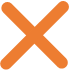 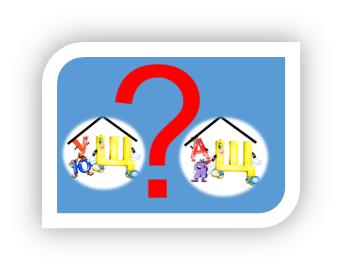 21
ТРЕВОЖ_ЩИЙ
КЛОКОЧ_ЩИЙ
МЕЛ_ЩИЙ
ПЫШ_ЩИЙ
НЕНАВИД_ЩИЙ
ТРЕВОЖАЩИЙ
КЛОКОЧУЩИЙ
МЕЛЮЩИЙ
ПЫШУЩИЙ
НЕНАВИДЯЩИЙ
Ответ
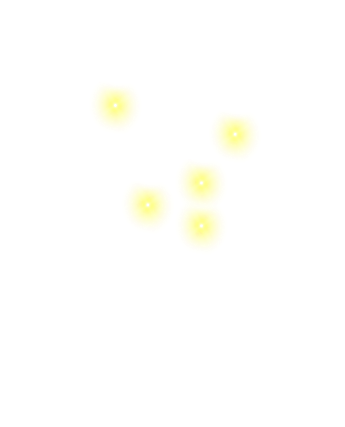 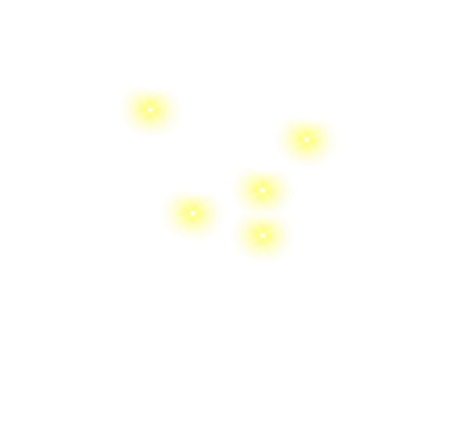 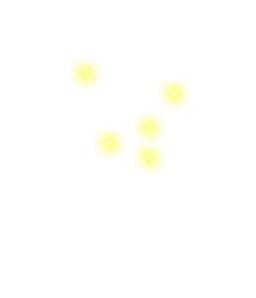 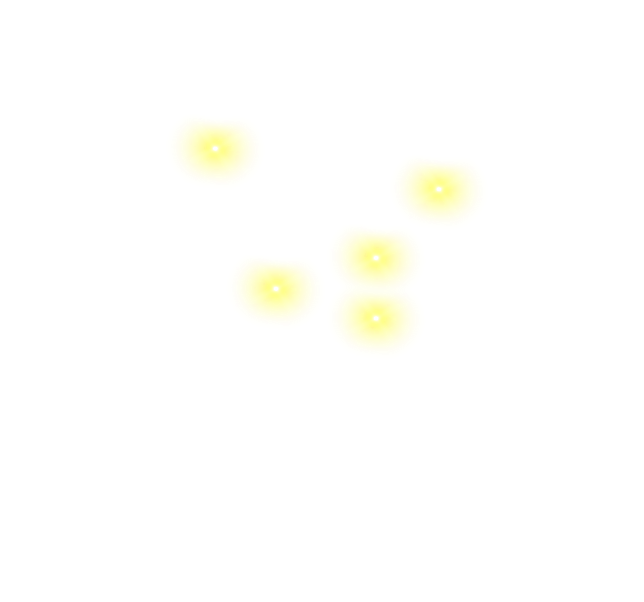 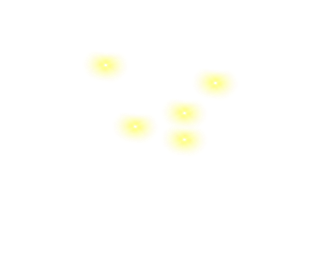 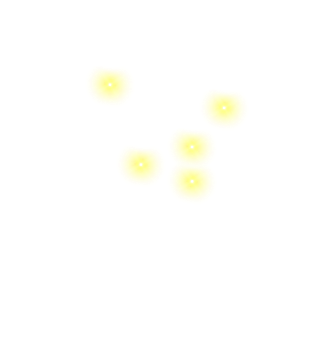 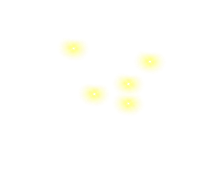 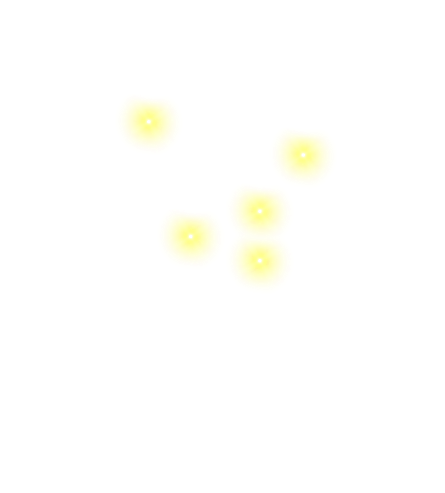 Поздравляем победителей!
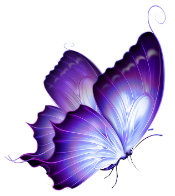 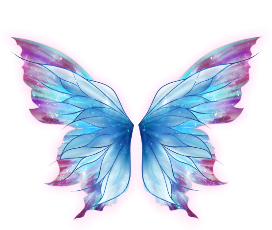 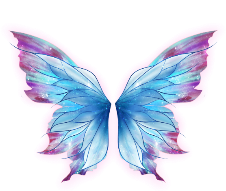 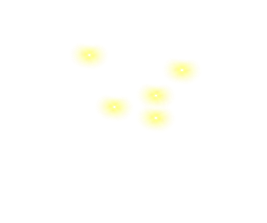 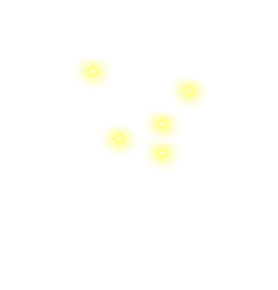 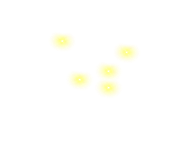 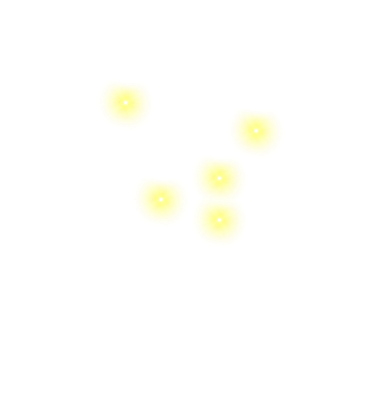 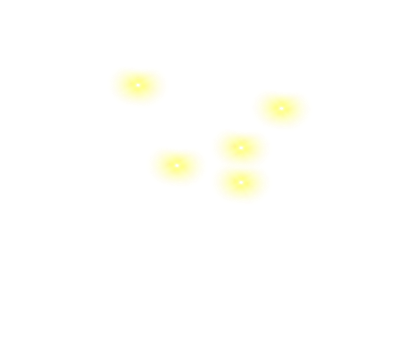 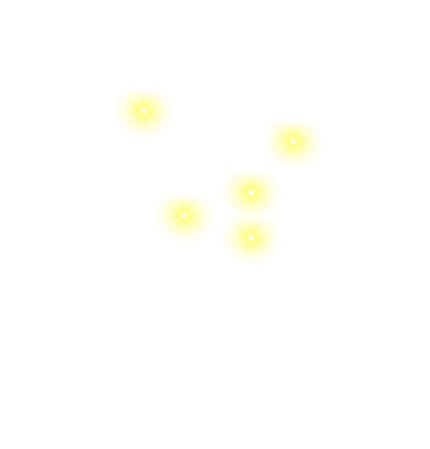 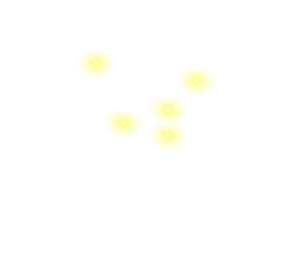 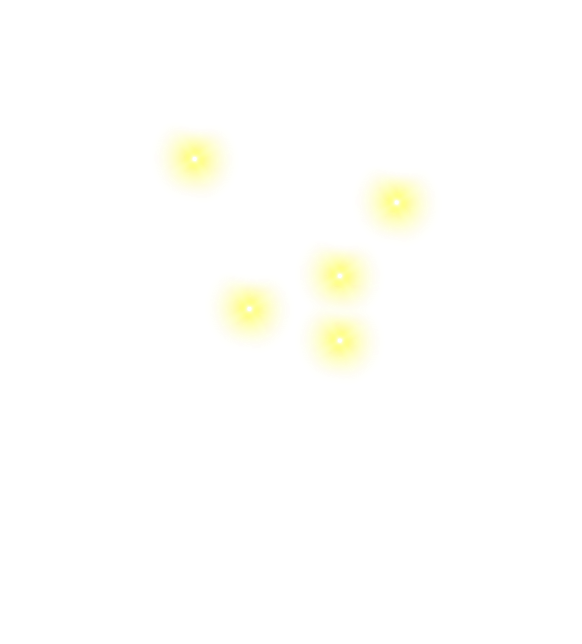 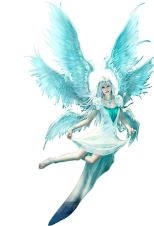 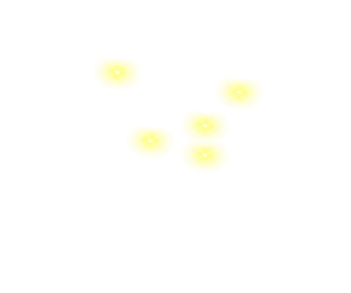 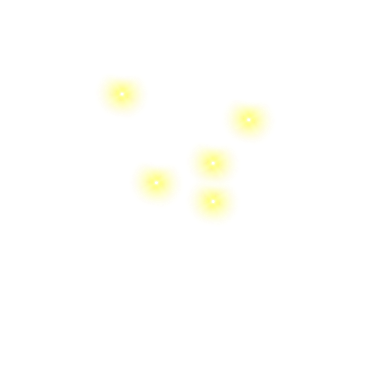 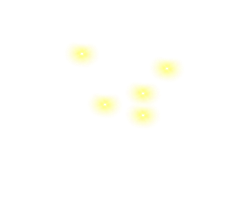 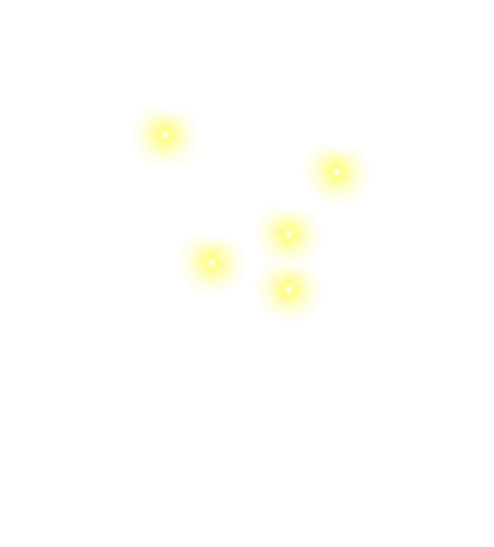 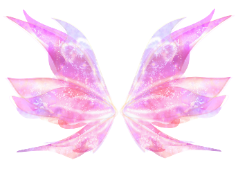 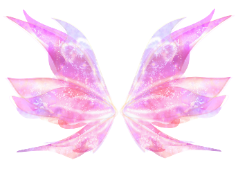 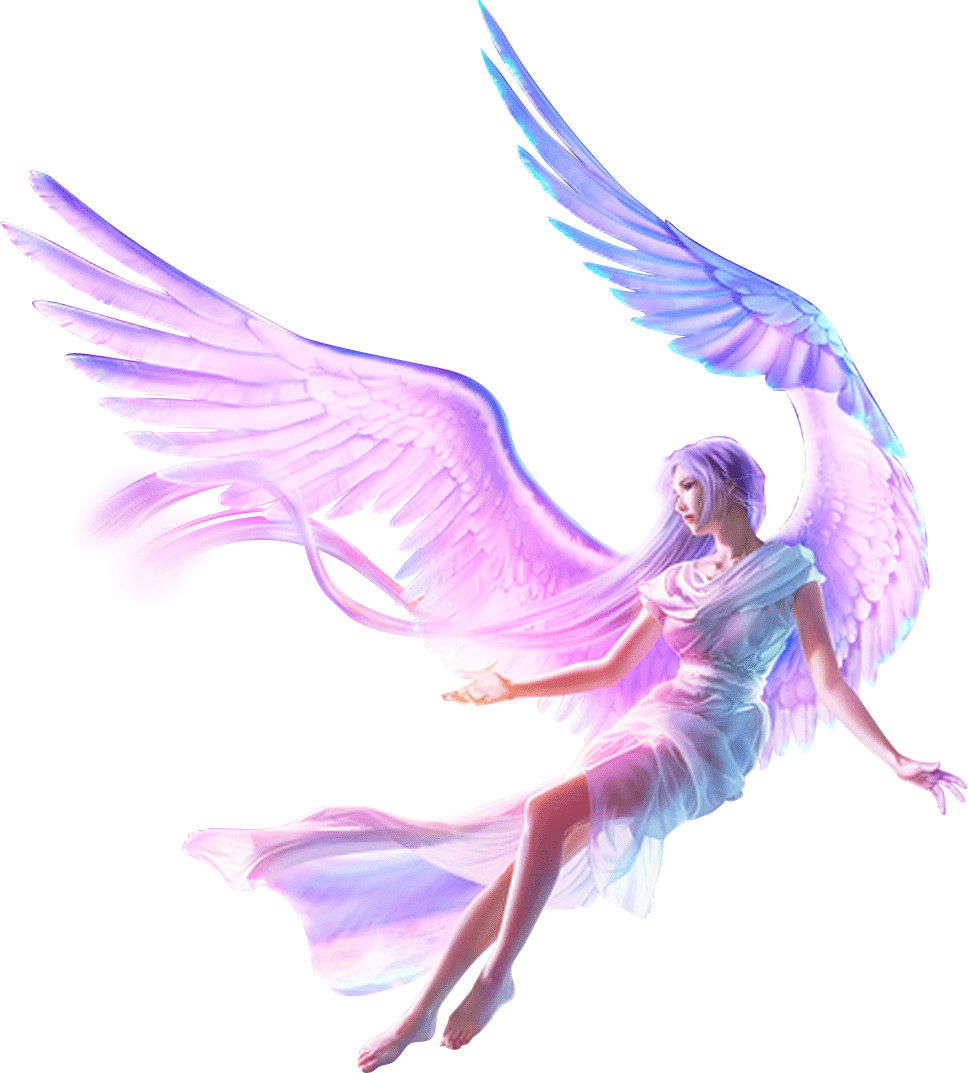 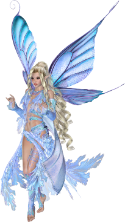 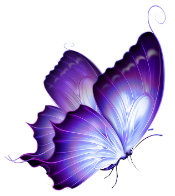 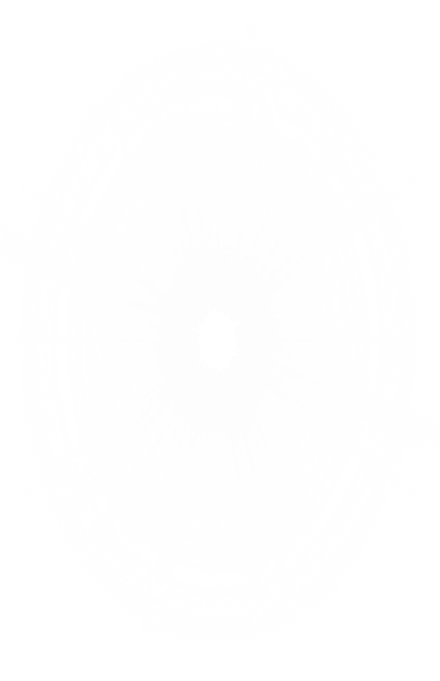 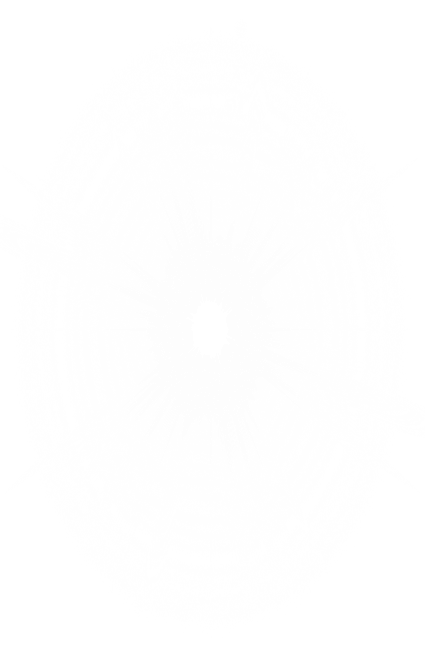 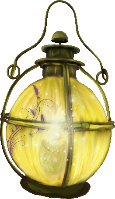 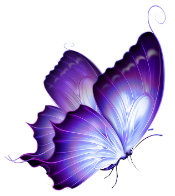 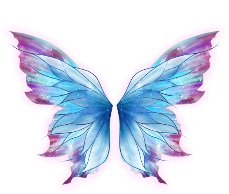 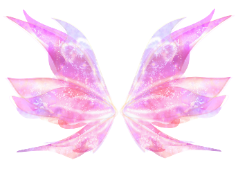 Условные обозначения в заданиях
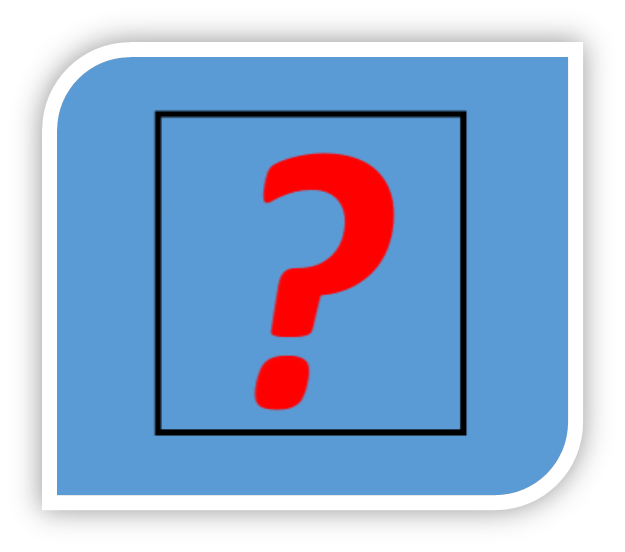 Объяснить правописание ОКОНЧАНИЙ причастий.


Объяснить правописание причастия и частицы НЕ.

Найти причастный оборот, расставить недостающие знаки препинания и объяснить свой выбор.
Объяснить правописание гласных в суффиксах причастий -ЕМ-, -ИМ-.

Объяснить правописание гласных в суффиксах причастий -УЩ-, -ЮЩ-, -АЩ-, -ЯЩ-.

Объяснить правописание Н, НН в суффиксах причастий.
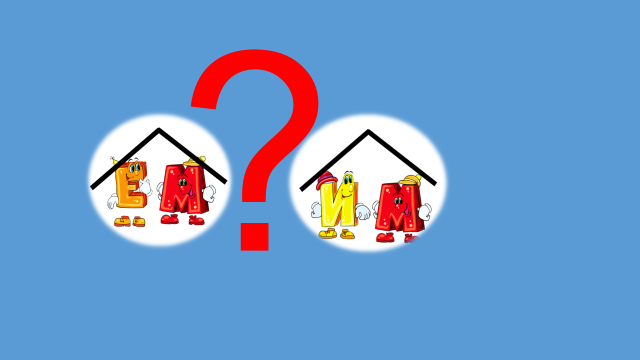 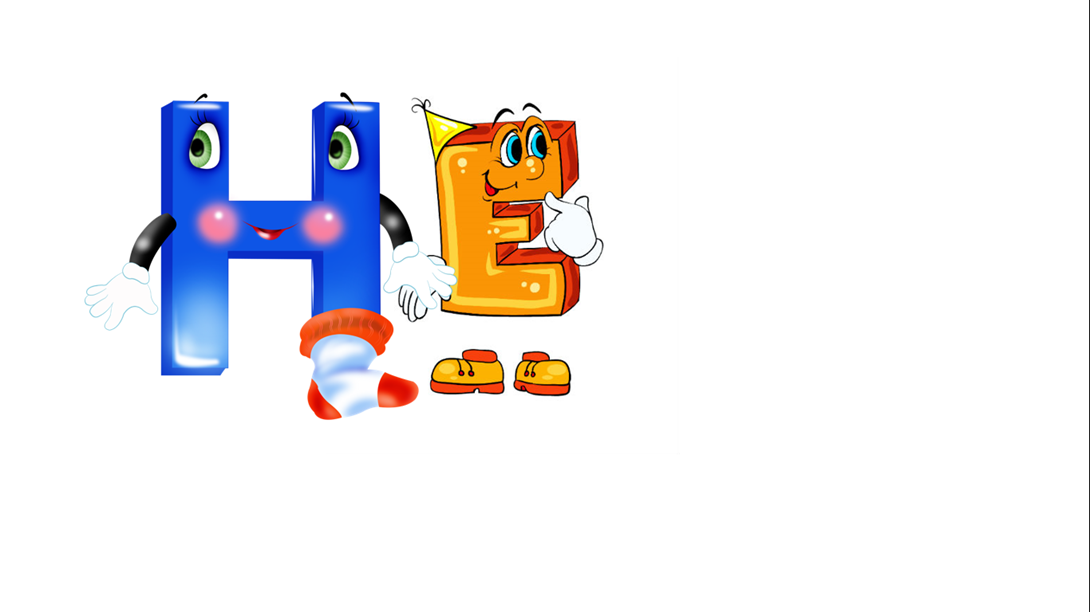 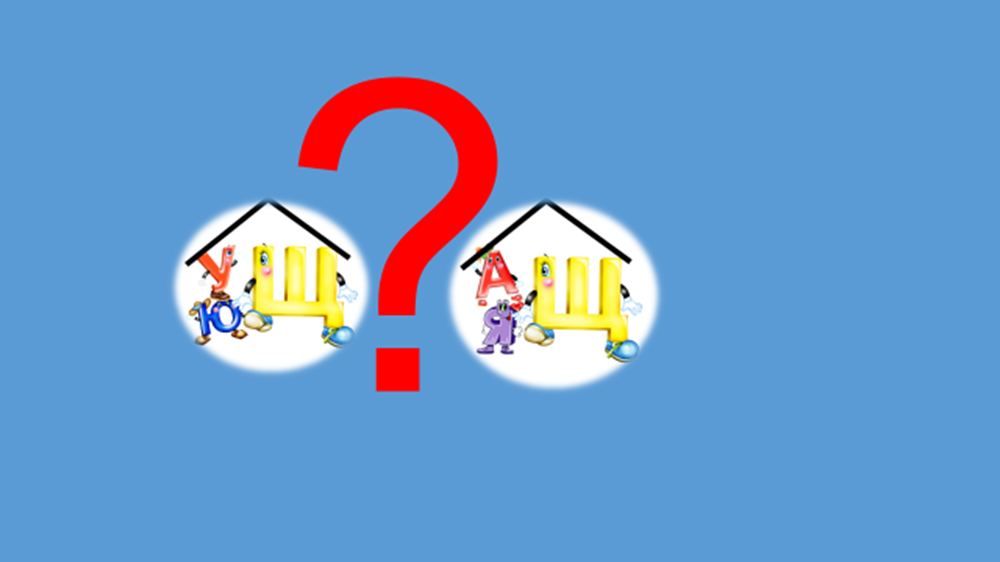 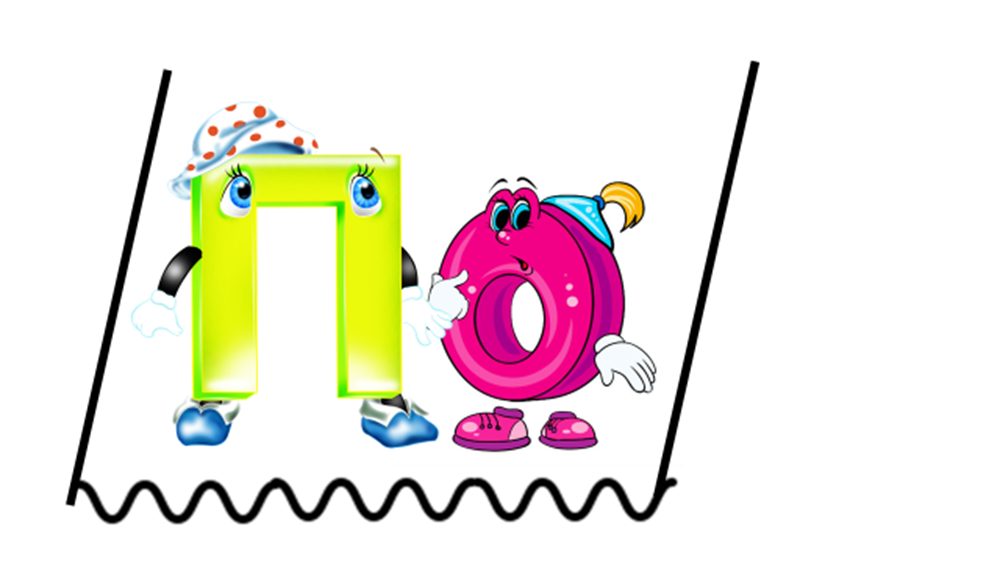 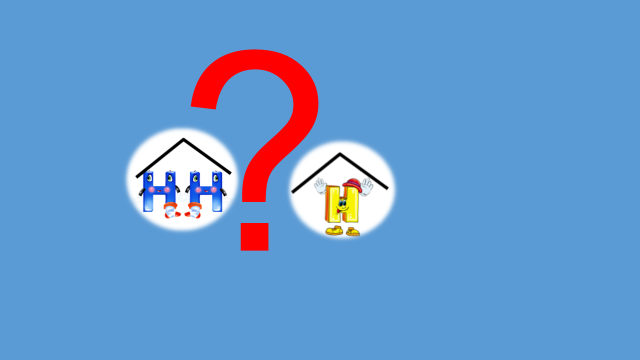 Шаблон игры-бродилки https://slidesmania.com/interactive-digital-board-game-template/
Фон для игры https://techrocks.ru/2021/04/12/pure-html-and-css-background-animations/
Стрелка голубая https://thypix.com/ru/sinie-golubye-strelki-v-png/
Фея https://www.pngwing.com/ru/free-png-dhlpp/download
Фея https://www.pngwing.com/ru/free-png-mviba/download
Фея-эльф https://www.pngwing.com/ru/free-png-ywojl/download
Бабочка https://www.pngwing.com/ru/free-png-ztsvo/download
Бабочка сиреневая https://www.pngwing.com/ru/free-png-bzizs/download
Бабочка синяя с белым https://www.pngwing.com/ru/free-png-yptzd/download
Лампа  https://www.pngwing.com/ru/free-png-bivux/download
Сияние https://www.pngwing.com/ru/free-png-bnuxe/download
Буквы https://abvgdee.ru/kartinki/s-bukvoj-o
Ресурсы